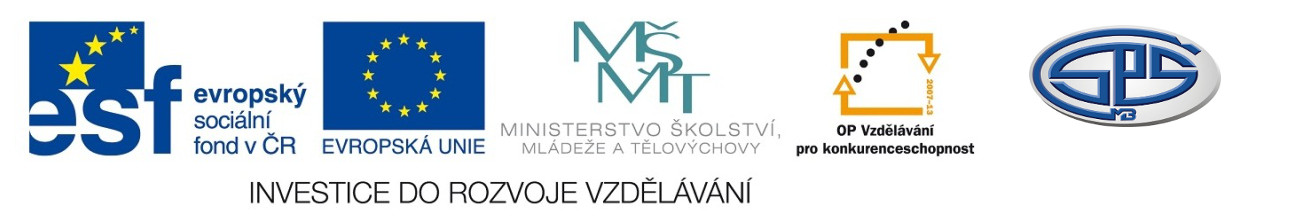 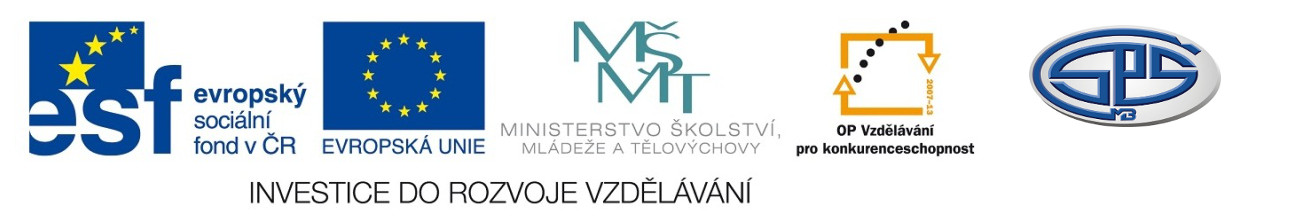 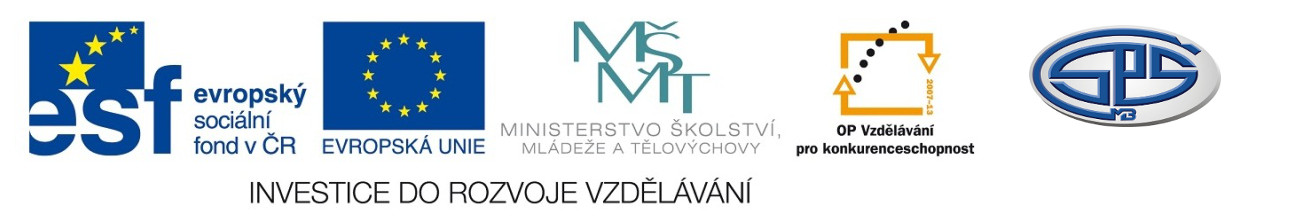 Prostě sdělovací stylPaedDr. Hana VítováStřední průmyslová škola, Mladá Boleslav, Havlíčkova 456CZ.1.07/1.5.00/34.0861MODERNIZACE VÝUKY
Anotace Předmět: český jazyk a literaturaRočník: IV. ročník SŠTematický celek: opakování mluvnického učiva 1.-4. ročníkuKlíčová slova: prosté sdělení, dialog, referát, diskuse, vypravování, popis, zpráva, oznámení, dopisForma: výklad	Datum vytvoření: 13.5.2013
Rysy stylu prostě sdělovacího
uplatnění v běžné komunikaci
podává základní informace
slohově jednoduchý
forma mluvená i psaná
stručnost, hutnost, věcnost vyjadřování
využití ustálených obratů
využití všech vrstev jazyka – závisí na situaci a okolnostech
Útvary
běžný dialog
referát
diskuse
jednoduché vypravování
prostý popis
zpráva
tiskopisy
dotazníky
oznámení
dopis
testy…
Referát
může být zařazen i do stylu odborného
v prostě sdělovacím stylu je neodborně zaměřen
podává informaci o aktuálních a zajímavých tématech
kromě informace může i přesvědčovat a hodnotit
potřeba udržet kontakt s posluchači

Navrhněte osnovu referátu na téma, které si sami zvolíte / kulturní akce, divadlo, kniha, sport. akce…/.
Diskuse
mluvený útvar
diskutující zaujímají postoj k danému tématu
vhodné je diskusi vést osobou k tomu určenou
potřeba dodržovat předem daná pravidla a zásady pro diskusi
může navazovat např. na referát, kulturní pořad…

Pokuste se diskutovat ve třídě na téma – Trest smrti. Zvolte si někoho, kdo diskusi povede.
Jednoduché vypravování
zachycení události, vzpomínek, zážitků…
potřeba rozvíjet zápletku
dodržovat základní členění na úvod, stať a závěr
podíl emocionality

Stručně vypravujte příhodu ze základní školy, na kterou asi nezapomenete.
Prostý popis
zaměřen na znaky osob, věcí, jevů…
můžeme využít i výčet
popis osoby má blízko k charakteristice
vhodné popis osoby s charakteristikou propojit


Jaký je rozdíl mezi charakteristikou a popisem? Jaké znáte druhy charakteristiky?
Zpráva
informuje o události, která se již stala
stručná, jasná, přehledná
odpovídá na otázky – co, kdy, kde, jak


V jakém stylu se se zprávou ještě setkáváme?
Vytvořte stručnou zprávu o Dni otevřených dveří na SPŠ.
Oznámení
informace o tom, co se teprve stane
může obsahovat i pozvání na akci
forma plakátů, pozvánek, kulturních programů

Vytvořte doma pomocí počítače oznámení a využijte nejen textu, ale i grafických prostředků, které počítač nabízí.
Dopis
forma osobní nebo úřední / styl administrativní /
neformální – určen známým osobám
formální – určen cizím, nadřízeným…
otevřený dopis – určen širšímu okruhu čtenářů, upozorňuje na problém
dopis obsahuje:
      - místo a datum
      - adresu / odesílatel, adresát /
      - oslovení
      - vlastní text
      - pozdrav, podpis
Pokuste se navrhnout vhodná témata pro otevřený dopis panu poslanci, který bude zveřejněn v novinách.
Shrnutí
Prostě sdělovací styl:
 - styl běžné komunikace
 - podává základní informace
 - stylisticky jednoduchý
 - věcné, stručné, hutné vyjadřování
 - projevy psané i mluvené
Použité zdroje
- SOCHROVÁ, Marie. Český jazyk a literatura: ucelená, přehledná, osvědčená příprava k maturitě a k přijímacím zkouškám na střední a vysoké školy. Havlíčkův Brod: Fragment, 2007. ISBN 978-80-253-0468-6. 80-7358-082-9
MUŽÍKOVÁ, Olga. Odmaturuj z českého jazyka. Brno: Didaktis, 2007. ISBN